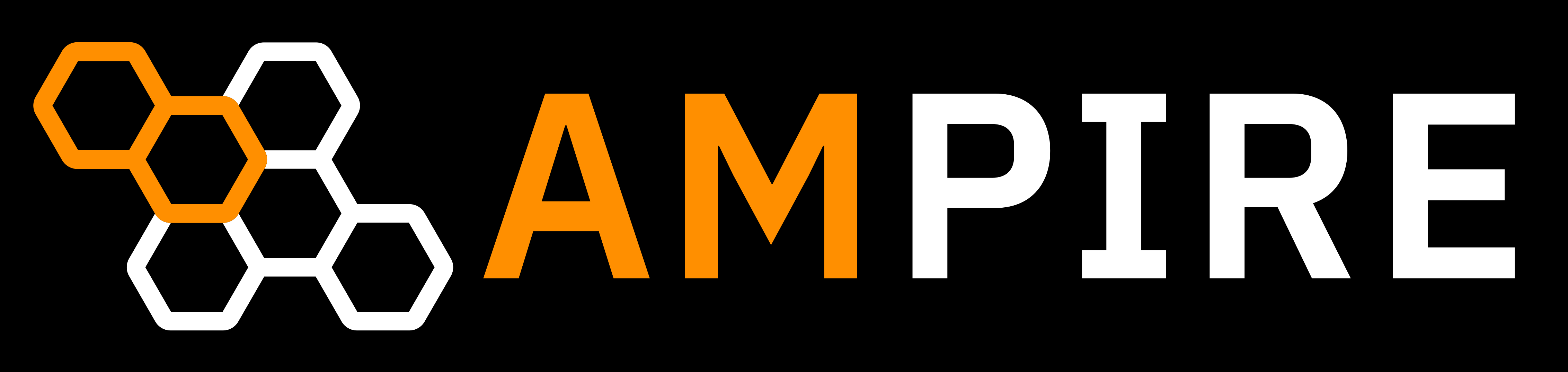 Киберучения как способ повышения эффективности процессов ИБ
Роман Кобцев
Директор по развитию бизнеса ЗАО «Перспективный мониторинг», ГК «ИнфоТеКС»
Ключевой угрозой кибербезопасности предприятий становится дефицит профессиональных навыков ИБ-департаментов*
Низкая мотивация к работе в сфере ИБ
Нехватка кадров
Нехватка бюджетов
* По результатам опроса, проведённого в социальных сетях накануне Infosecurity Europe 2019.
Нехватка навыков
http://safe.cnews.ru/news/top/2019-04-29_kiberbezopasnost_evropejskih_predpriyatij_pod
05.09.2019
Перспективный мониторинг
2
Необходимое и достаточное условие
Hard Skills
Soft Skills
Навыки командной работы
Умение взаимодействовать с другими членами группы реагирования
Навыки тайм-менеджмента
Знание технологий атаки и защиты
Знание и умение применять необходимые СЗИ и другие инструменты
05.09.2019
Перспективный мониторинг
3
Текущая ситуация в отрасли ИБ
Теоретические курсы
Соревнования CTF
Курсы производителей оборудования
Дают сильно теоретизированные навыки и оторванные от реальной ситуации
05.09.2019
Перспективный мониторинг
4
Ограничения для киберучений
Необходимость привлечения специалистов в «атакующей сфере»
Нельзя проводить в «боевой» инфраструктуре
Ограничения по провидению киберучений взывают к созданию киберполигонов, с максимальным уровнем автоматизации
05.09.2019
Перспективный мониторинг
5
05.09.2019
Перспективный мониторинг
6
Преимущества AMPIRE
Невозможно что-то сломать
 Практическая направленность
 Автоматический атакующий
 Разнообразные сценарии атак
 Выбор шаблонов инфраструктур
 AMPIRE as a Service
05.09.2019
Перспективный мониторинг
7
Невозможно сломать
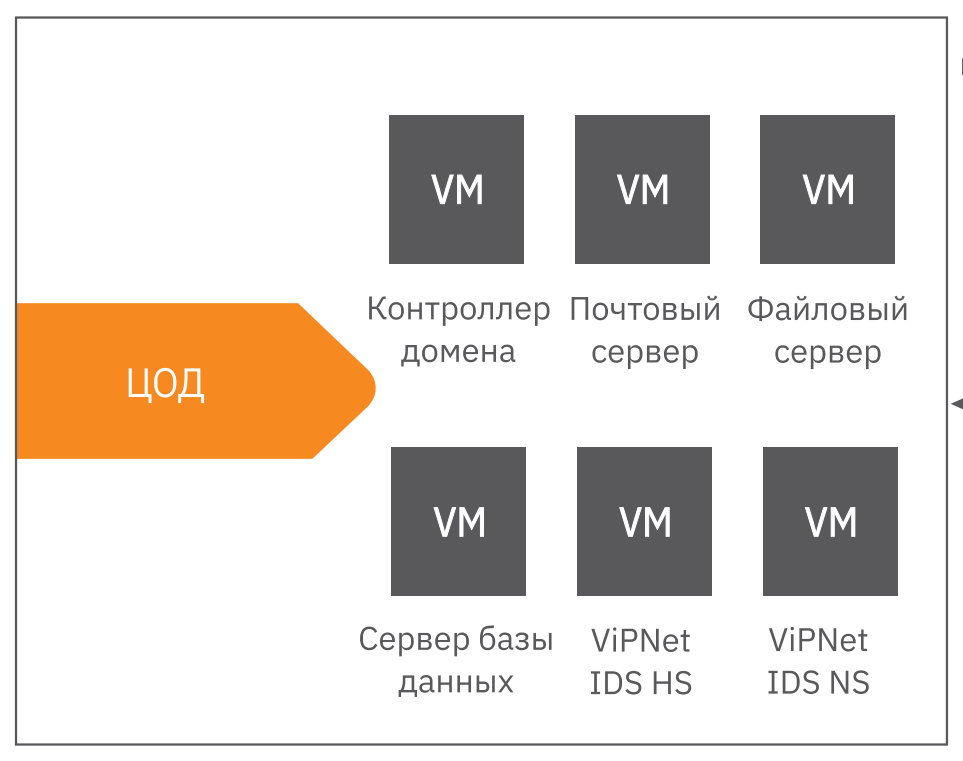 Вся инфраструктура полигона построена на технологиях виртуализации.

«Откат» в исходное состояние происходит по нескольких кликам мышки.

«Горячий старт» тренировки — от 1 до 5 минут!
05.09.2019
Перспективный мониторинг
8
Практика — наше всё!
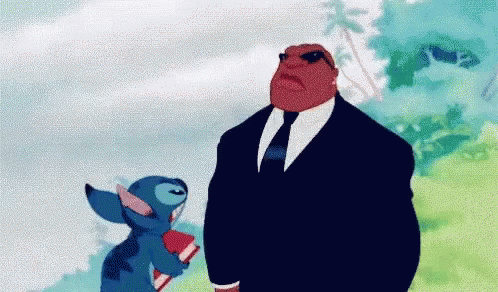 05.09.2019
Перспективный мониторинг
9
Не нужен живой «белый» хакер
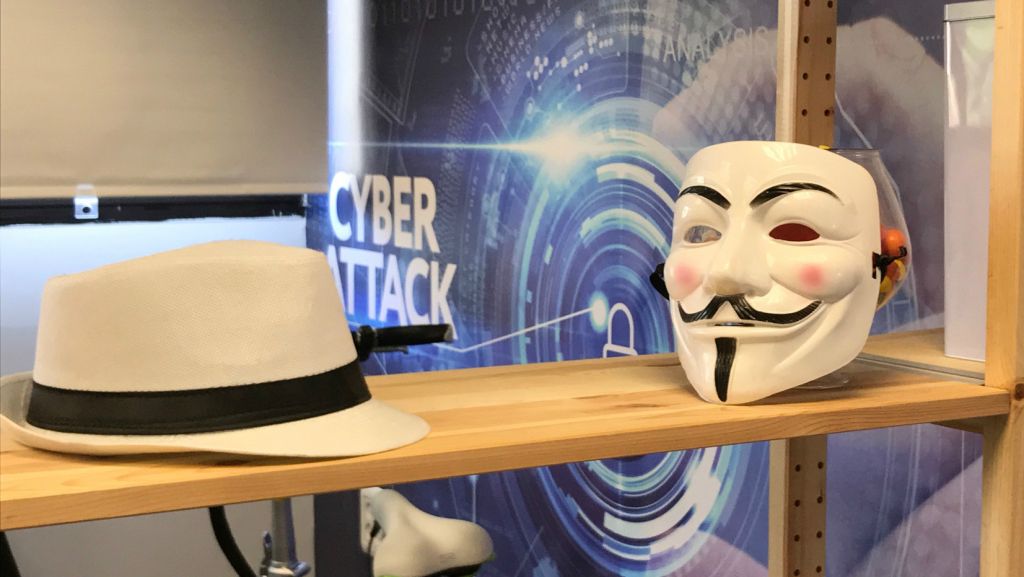 Все атаки автоматически проводятся ПО и скриптами, разработанными пентестерами «Перспективного мониторинга»
05.09.2019
Перспективный мониторинг
10
Актуальные атаки
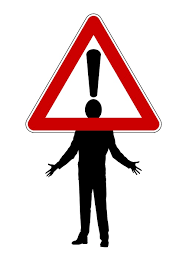 Защита контроллера домена
Защита базы данных предприятия
Социальная инженерия (фишинг)
Взлом внутренним нарушителем бухгалтерского сегмента
Атака на SCADA систему топливного предприятия
Дополнительные сценарии от заказчика
05.09.2019
Перспективный мониторинг
11
Разные шаблоны инфраструктур
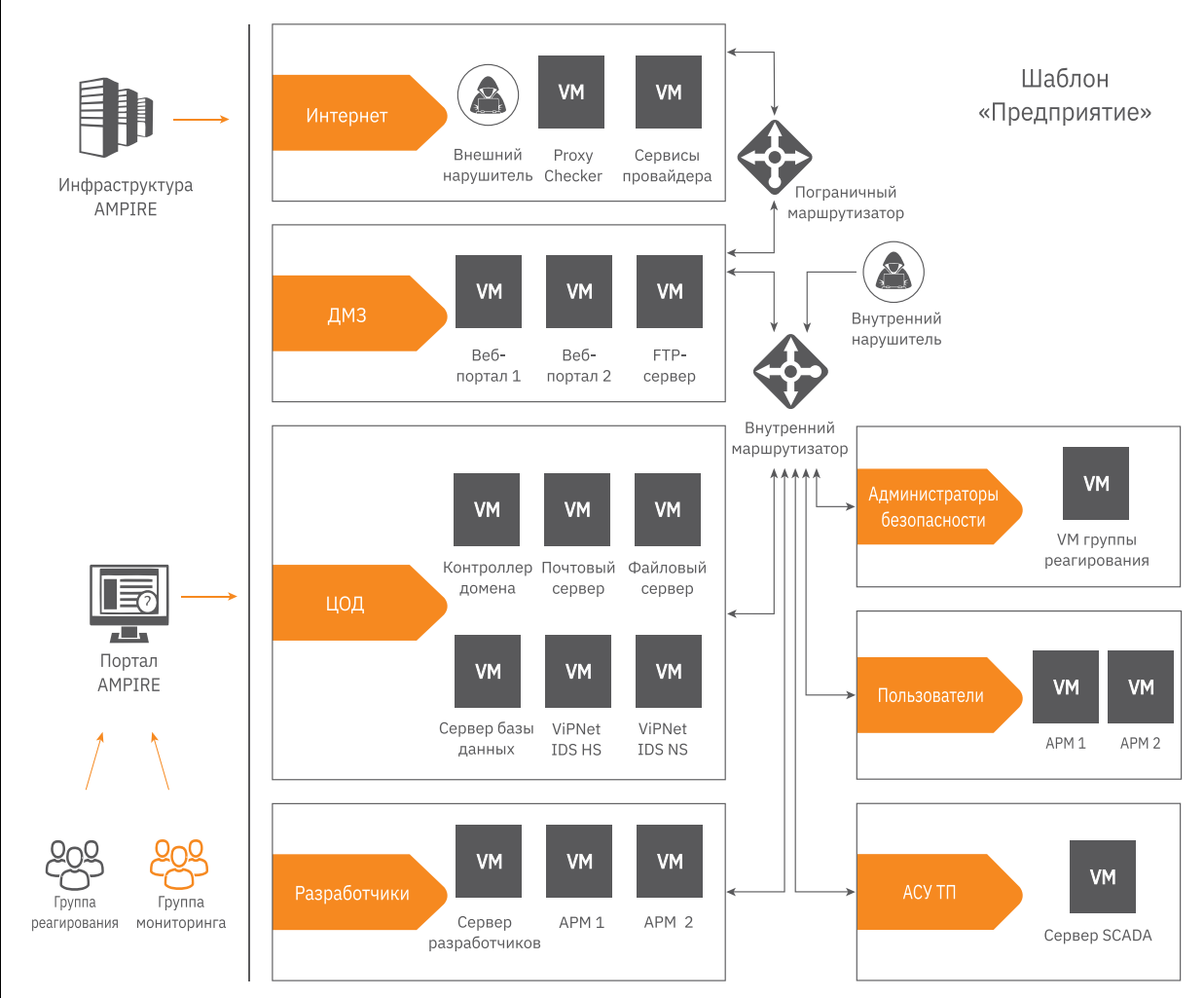 AMPIRE может моделировать корпоративные (офисные) сегменты и специфические информационные системы, в том числе сервисы банков, добывающих, производственных, торговых, транспортных предприятий и телеком операторов.
05.09.2019
Перспективный мониторинг
12
AMPIREAAS
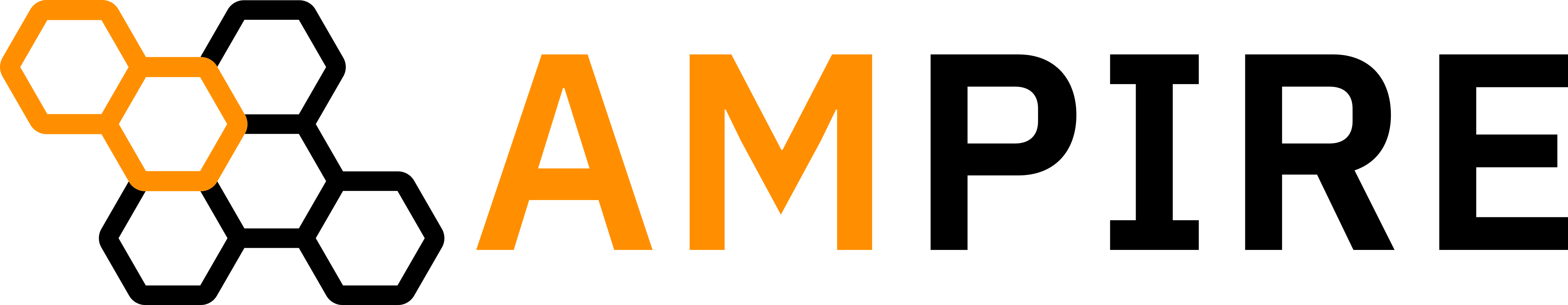 Киберучения могут проводится на базе AMPIRE компании «Перспективный мониторинг» через интернет или очно
05.09.2019
Перспективный мониторинг
13
Роман Кобцев

Директор по развитию бизнеса
компании «Перспективный мониторинг»
Roman.Kobtsev@amonitoring.ru
Спасибо за внимание!
Научимся сообща!
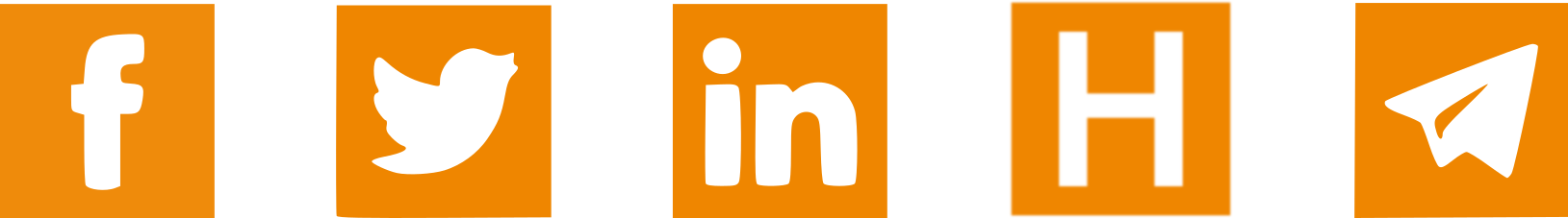 05.09.2019
Перспективный мониторинг
14